Hazardous Waste ProgramEnforcement Update
Underground Storage Tanks  and 
Solid Waste Disposal Control Board
October 2, 2019
Mark Jordan, Environmental Consultant
[Speaker Notes: Tonya]
ENFORCEMENT OVERVIEW
The Division issued four Hazardous Waste Orders and four Solid Waste Orders between  April 9, 2019 and September 17, 2019.
Of the four Hazardous Waste Orders:
Three are closed without appeal and assessed penalties have been paid  
One is under appeal
Of the four Solid Waste orders:
 Four are Final
[Speaker Notes: Mark]
Final HWM Order – Resolved
Summary of Hazardous Waste Order HWM17-0028
EPA Fac. ID No. TND000772186 / Tradebe Treatment
Director's Order signed April 24, 2019
Closed on May 28, 2019
Order for:
Container management
Record keeping
Permitted storage area violations
Civil Penalty – $70,425.00
Resolution: Respondent paid penalty and is modifying the facility permit.
[Speaker Notes: Mark]
Final HWM Order – Resolved
Summary of Hazardous Waste Order HWM18-0046
EPA Fac. ID No. TND074909094 / Chattanooga-Hamilton 						 County Hospital Authority
Director's Order signed June 5, 2019
Closed on June 21, 2019
Order for:
Container management 
Record keeping
Personnel training
Waste activity reporting
Civil Penalty – $35,000.00.
Resolution: Respondent paid penalty, modified container handling practices, and attended DSWM RCRA training workshop.
[Speaker Notes: Mark]
Final HWM Order – Resolved
Summary of Hazardous Waste Order HWM19-0020
EPA Fac. ID No. TNR000033795 / Dry Clean Super Center
Director's Order signed August 5, 2019
Closed on August 30, 2019
Order for:
Container management and labeling
Inspection record keeping
Civil Penalty – $2,450.00
Resolution: Respondent paid penalty, modified container handling, labeling and inspection record keeping practices.
[Speaker Notes: Mark]
Appealed HWM Order – Litigation
Summary of Hazardous Waste Order HWM18-0038
EPA Fac. ID No. TND982123317 / Kasai North America, Inc.
Director's Order signed August 7, 2019
Appealed on September 13, 2019
Order for:
Container management and labeling
Waste handling
Inspections and record keeping
Personnel training
Unlawful disposal
Resolution: This case is under litigation.
[Speaker Notes: Mark]
Final SWM Order – In Process
Summary of Solid Waste Order SWM19-0003
Fac. ID NRS690000019/ 198 Perdue Road
Directors Order signed May 3, 2019
Final on July 14, 2019
Order for:
Illegal tire disposal
Contingent Civil Penalty – $12,000.00
Resolution: This case has been referred to Fiscal Services for collection of civil penalty.
[Speaker Notes: Mark]
Final SWM Order – In Process
Summary of Solid Waste Order SWM19-0003
Fac. ID NRS 330000011 / 1616 Cash Canyon Road
Directors Order signed June14, 2019
Final on July 14, 2019
Order for:
Illegal disposal of household and demolition waste
Contingent Civil Penalty – $4,600.00
Resolution: EFO personnel are coordinating removal and proper disposal with the elderly property owners, and local hauling and disposal services free of cost.  Compliance anticipated prior to November 30, 2019 deadline.
SWM Consent Order – In Process
Summary of Solid Waste Order SWM18-0013
Fac. ID DML 630000103 / Bi-County Class III Landfill
Directors Consent Order Entered on May 22, 2019.
Order for:
Leachate collection and management.
Erosion control measures.
Storm water management.
Contingent Civil Penalty – $25,300.00.
Resolution: Five of  eight corrective measures have been completed. Completion of the three remaining corrective measures is anticipated prior to the October 31, 2019 deadline.
[Speaker Notes: Mark]
SWM Consent Order – In Process
Summary of Solid Waste Order SWM18-0011
Fac. ID SNL 630000108 and DML 630000070 / Bi-County 	    	                          Old Balefill and Demolition Landfill
Directors Consent Order Entered on May 22, 2019.
Order for:
Leachate collection and management.
Erosion control measures.
Storm water management.
Contingent Civil Penalty – $38,800.00.
Resolution: Three of three corrective measures are being implemented and completion is anticipated prior to October 31, 2019 deadline.
Questions?
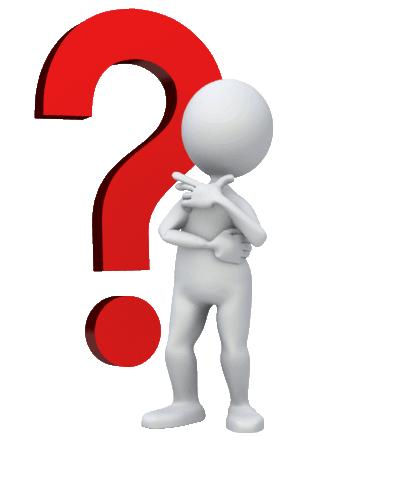 Mark Jordan – (615)532-0675  Email: mark.a.jordan@tn.gov